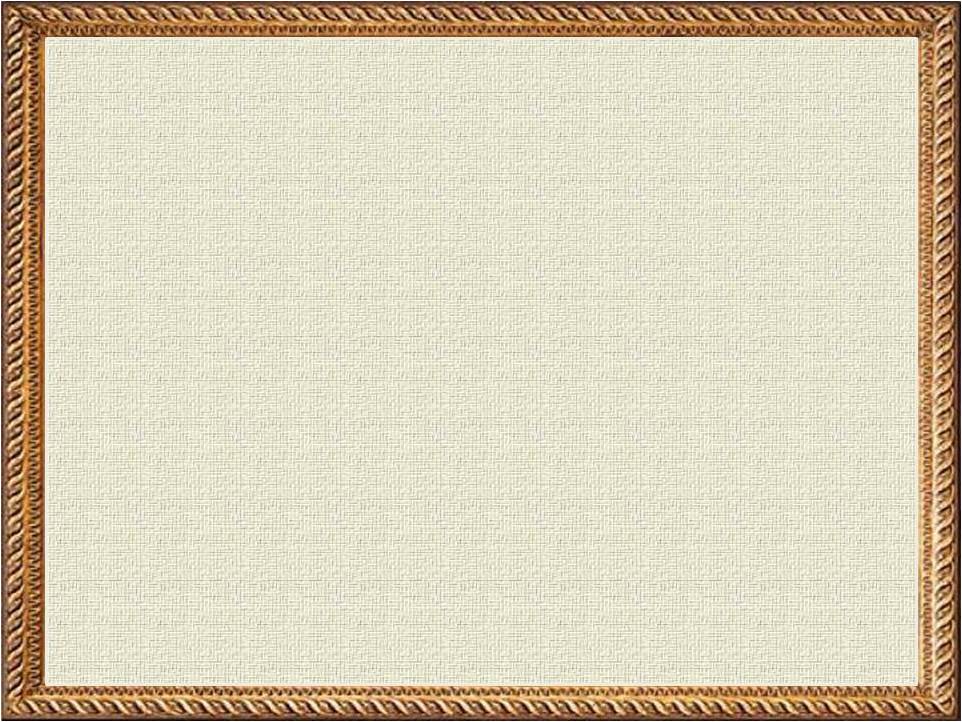 Муниципальное бюджетное дошкольное образовательное учреждение
 детский сад №15 «Светлячок».
"МУЗЕЙНАЯ ПЕДАГОГИКА – 
как фактор приобщения дошкольников
к социокультурным ценностям"
Воспитатель 
Лысякова М.С.
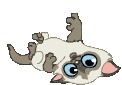 2014 год
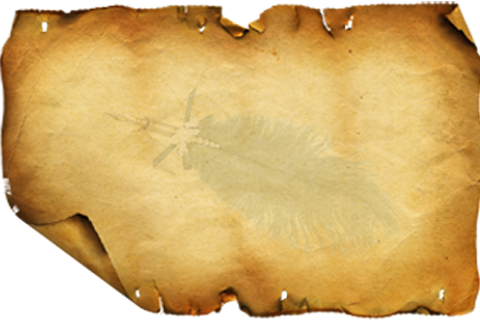 Музей – это смесь искусства и истории, филологии и басни, документа и романа, которая посылает нам через многие годы луч света и доносит уникальные по ценности опыт и знания.                                                      
                                                             
                                                              Ф. Дзери
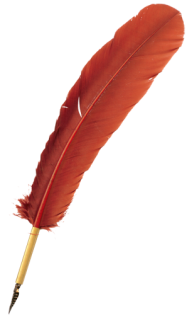 Дошкольный возраст является самоценным этапом социокультурного становления личности. Социокультурное развитие  ребёнка определяется его положением в обществе, системой межличностных отношений со взрослыми и сверстниками, культурой социума в целом. Социальная ситуация  развития создаётся, формируется взрослыми в процессе живого взаимодействия между ребёнком и его окружением, её можно охарактеризовать как уникальную для определённого возраста. Она не повторяется и изменяется с переходом с одного возрастного периода  на другой. Социокультурные условия развития, которые созданы для дошкольника, не могут удовлетворить потребности школьника, это уже совершенно иная система отношений.
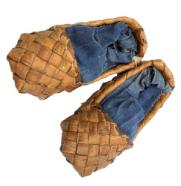 Музейная педагогика 
как наука 


Музейная педагогика - отрасль музееведения, сформировавшаяся в научную дисциплину и особый образовательный ресурс на стыке
Музееведения;
педагогики ; 
психологии.
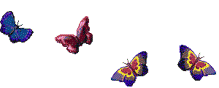 Основной целью музейной педагогики является: приобщение к музеям подрастающего поколения, творческое развитие личности.
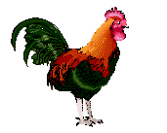 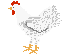 Музейная педагогика в ДОУ 

это симбиоз творческой деятельности всего педагогического коллектива, который знакомит дошкольников с феноменами окружающего мира, приобщает к системе общечеловеческих ценностей, к истории, обогащает патриотические чувства и развивает художественный вкус. 

Носит иное название – образовательное направление - «мини-музей».
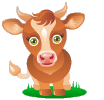 «Мини-музей» в логике ФГОС 

Имеет богатый содержательный (разнообразие тем) и методологический (методы и формы взаимодействия с детьми) аспект, для познавательного, социально-коммуникативного, художественно-эстетического и физического развития дошкольников.

Несет потенциал развития дошкольника во всех видах детской деятельности.

Представляет собой ресурс интеграции образовательных областей в предметно-развивающем пространстве ДОУ.
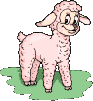 Возможность целенаправленного развития основных интегративных качеств дошкольника

Любознательный, активный.
Эмоционально отзывчивый.
Овладевший средствами общения со взрослыми и сверстниками.
Способный управлять своим поведением.
Способный решать интеллектуальные и личностные задачи.
Имеющий первичные представления о себе.
Овладевший необходимыми умениями и навыками.
Овладевший универсальными предпосылками учебной деятельности.
Физически развитый.
.
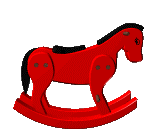 Для ДОУ
музейная педагогика = проектная деятельность 

Музейно-педагогический аспект работы с детьми предполагает не только качество и количество полученной информации, - важно добиться у детей пробуждения творческой активности. Методика построения игровых занятий с дошкольниками предусматривает обязательное включение практической части.
При создании программы музейно-педагогической деятельности на первый план выходят проблемы, связанные с выбором ее смыслового стержня и наиболее оптимальных технологий передачи информации, что особенно важно при работе с дошкольниками.
Важная особенность мини-музеев — участие в их создании детей и родителей. Дошкольники чувствуют свою причастность к мини-музею. Они могут: участвовать в обсуждении его тематики, приносить из дома экспонаты, ребята из старших групп - проводить экскурсии для младших, пополнять экспозиции своими рисунками. Каждый мини-музей — результат общения, совместной деятельности воспитателя, детей и их семей.
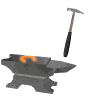 Работа по созданию мини-музея 

Работу по созданию мини-музея можно разделить на три этапа: 

Подготовительный этап. В начале работы коллектив группы (дети, воспитатели) вместе с родителями определяют тему и название мини-музея, разрабатывают его модель, выбирают место для размещения. 
2. Практический этап. Взрослые и дети, следуя своим моделям, создают мини-музеи в группах. Большую роль в этом процессе играют родители, которые приносят экспонаты, помогают в оформлении. На последней стадии этого этапа воспитатели вместе с детьми разрабатывают содержание экскурсий по своему музею, причем сами дошкольники могут предложить, что именно они считают нужным рассказать о своих мини-музеях. Желающие становятся экскурсоводами. 
3. Подведение итогов.  Тематика мини-музев может быть различной («Чудо-дерево», «Лучший друг», «Игрушки-забавы», «Театральные куклы» и т. д.). Результатом деятельности в рамках подобного проекта может быть альбом с фотографиями, рисунками, рассказами детей; большой тематический праздник, выездное мероприятие совместно с родителями и т. п.
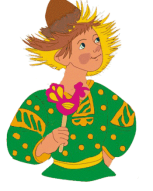 Содержание, оформление и назначение мини-музея обязательно должны отражать специфику возраста детей данной группы и решать образовательные задачи 

выявление творческих способностей детей;
расширение представлений о содержании музейной культуры;
развитие начальных навыков восприятия музейного языка;
создание условий для творческого общения и сотрудничества.
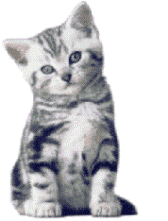 Виды оформления мини-музея: 

1.Горизонтальное размещение экспонатов на одной плоскости (музей камня или морских обитателей лучше будут просматриваться на одной плоскости). 
2.Вертикальное расположение экспонатов на полочках, стеллаже (музей народной игрушки, кукол можно расположить рядами в вертикальном расположении, чтобы выделить группы в экспонатах). 3.На стендах (можно использовать для легких экспонатов, которые могут крепиться к стенду).
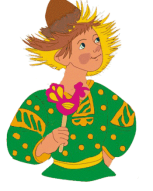 Формы работы с детьми в мини – музее
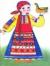 - мини-беседы с детьми;
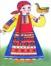 - экскурсии для детей и родителей;
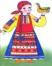 - самостоятельное рассматривание экспонатов;
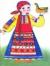 -мастер-класс по изготовлению экспонатов;
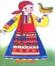 - творческие игры, образовательные путешествия;
-чтение художественной литературы; исследовательская деятельность и т.д.
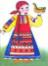 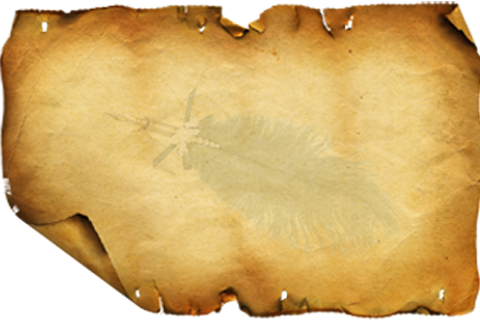 … «ВРЕМЕНА ТЕПЕРЬ ДРУГИЕ, 
КАК И ИГРЫ, И ДЕЛА.
ДАЛЕКО УШЛА РОССИЯ 
ОТ СТРАНЫ, КАКОЙ БЫЛА,
НО ПРЕДАНЬЯ СТАРИНЫ 
ЗАБЫВАТЬ МЫ НЕ ДОЛЖНЫ.
СЛАВА РУССКОЙ СТАРИНЕ! 
СЛАВА НАШЕЙ СТОРОНЕ!»
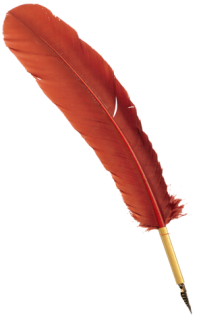 СПАСИБО 
 ЗА  ВНИМАНИЕ !
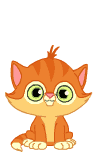 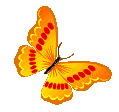 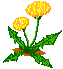 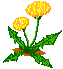